Starter

Think back to last lesson…
Which of the below are metric and which are imperial units of measure?
Millimetre
Gallon
Mile
Yard
Ounce
Kilogram
Centimetre
Inch
Litre
Stone
Answers

Think back to last lesson…
Which of the below are metric and which are imperial units of measure?
Millimetre
Gallon
Mile
Yard
Ounce
Kilogram
Centimetre
Inch
Litre
Stone
Items used to be measured using every day objects…
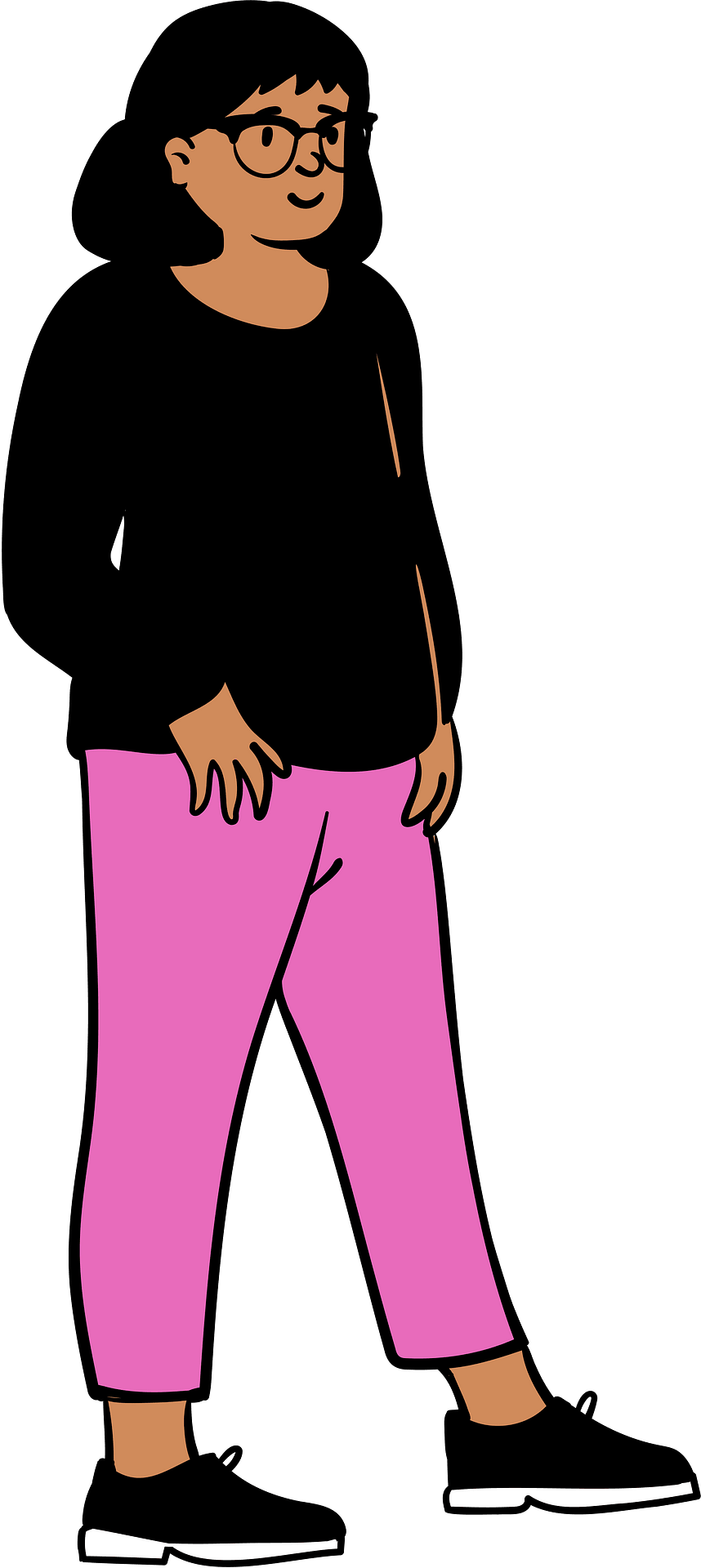 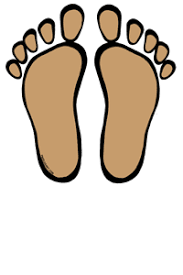 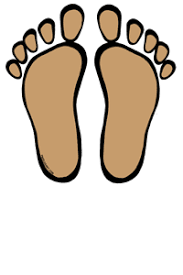 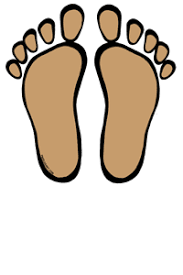 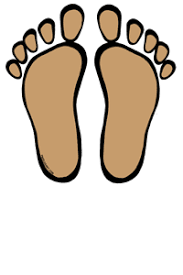 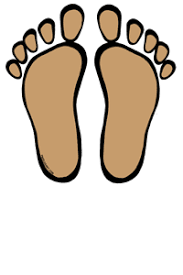 Items used to be measured using every day objects…
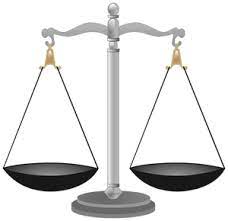 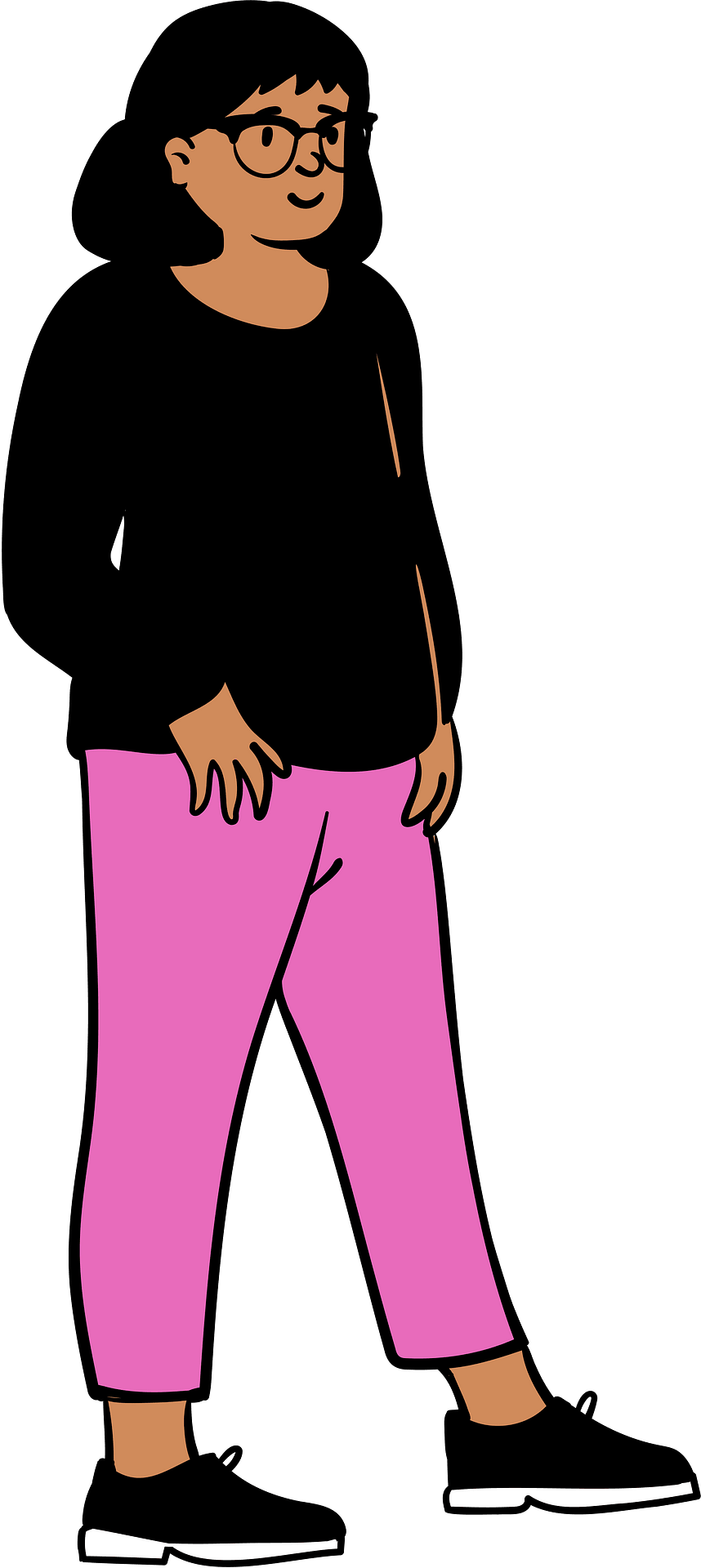 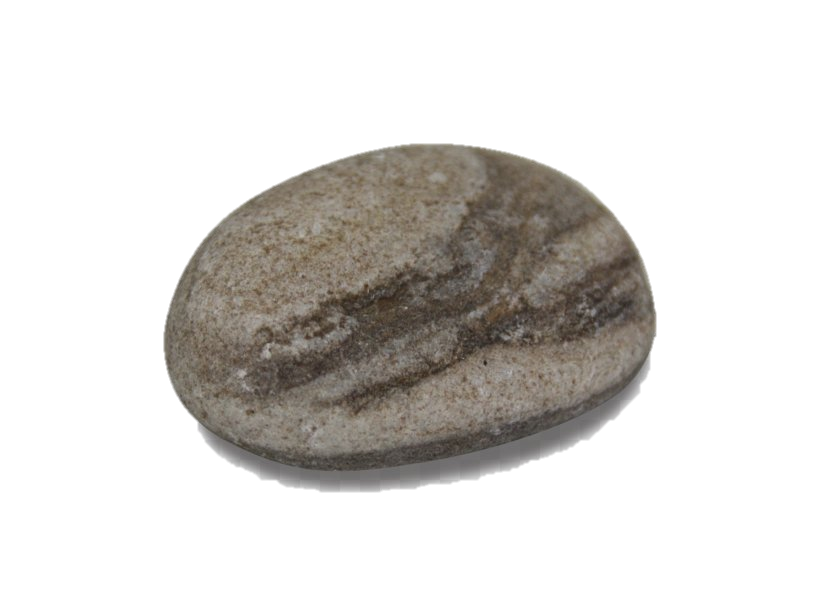 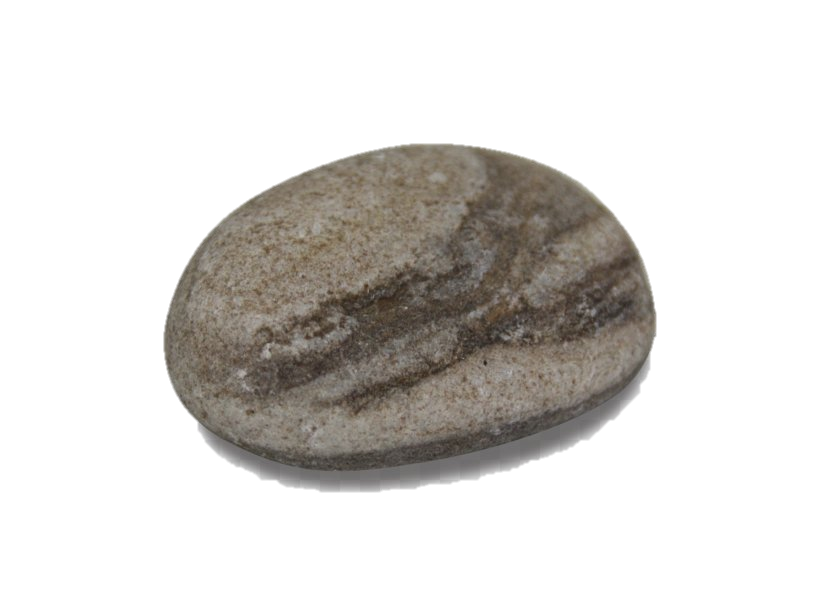 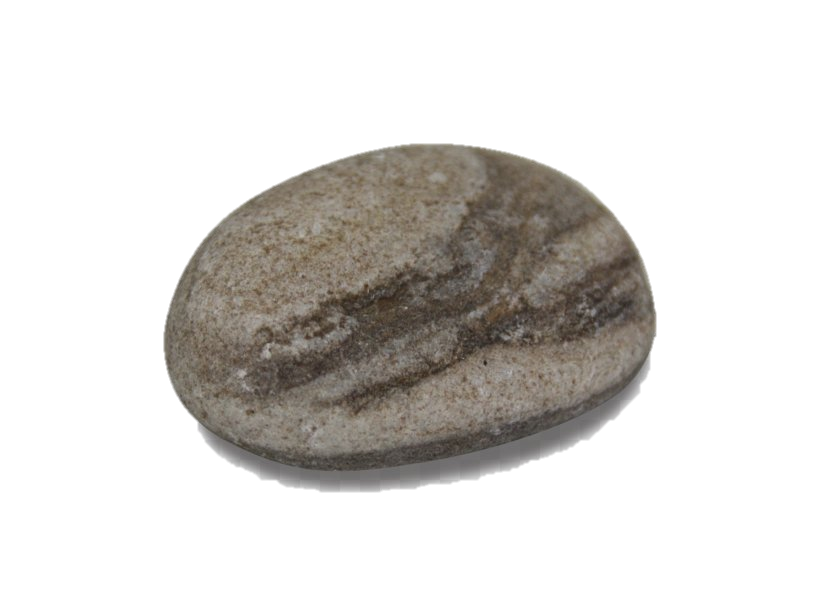 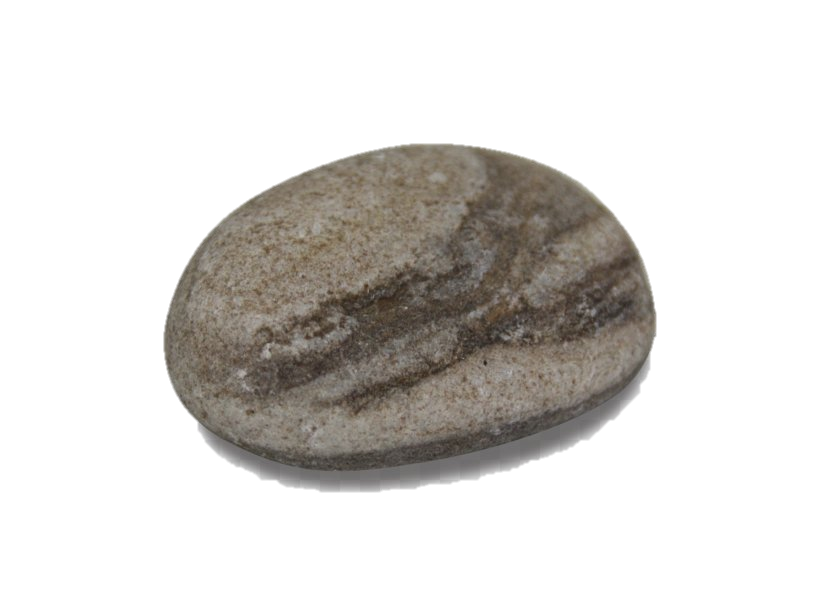 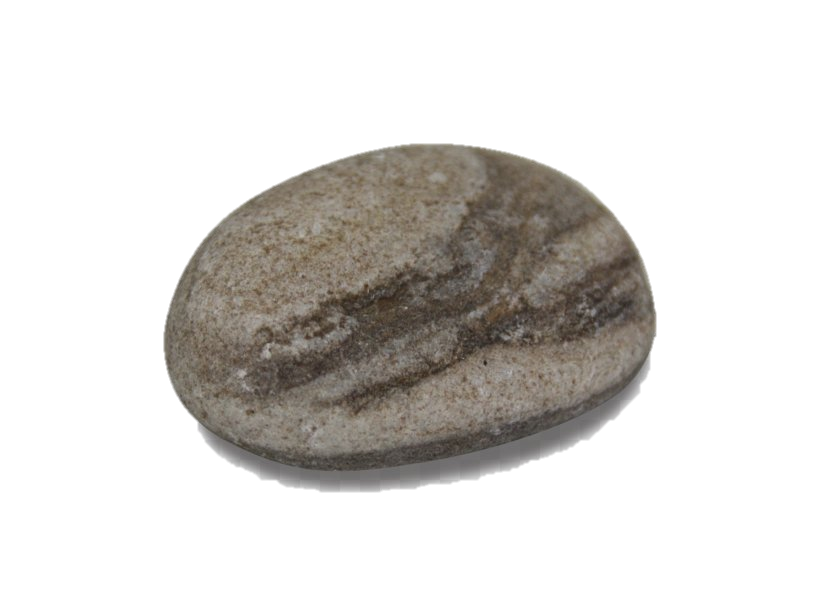 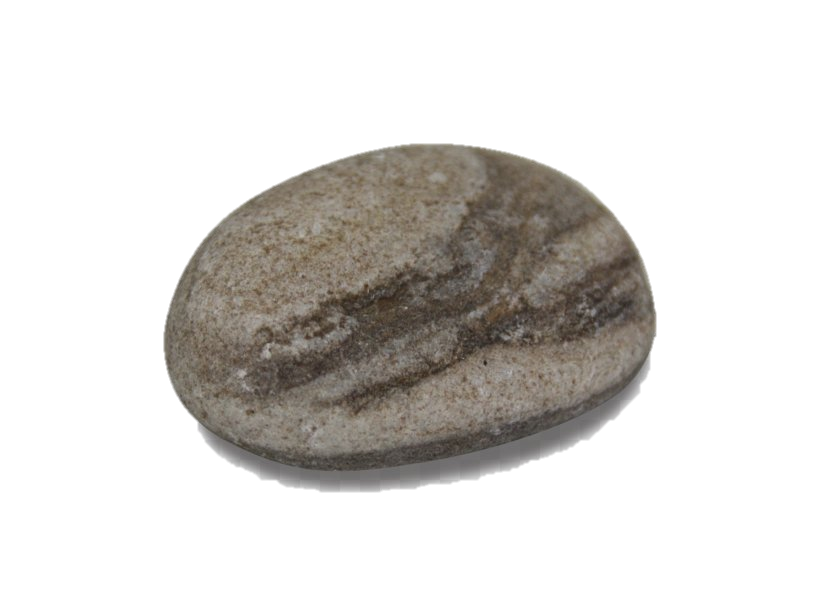 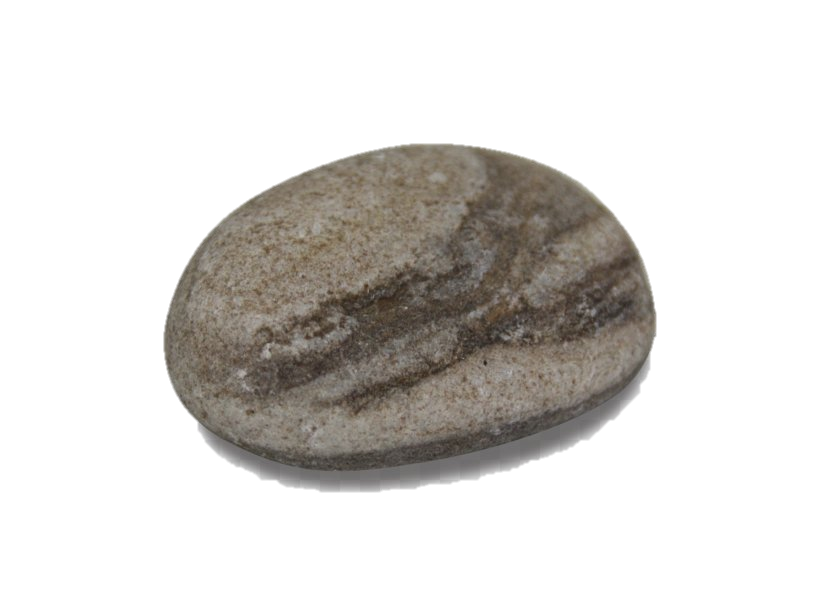 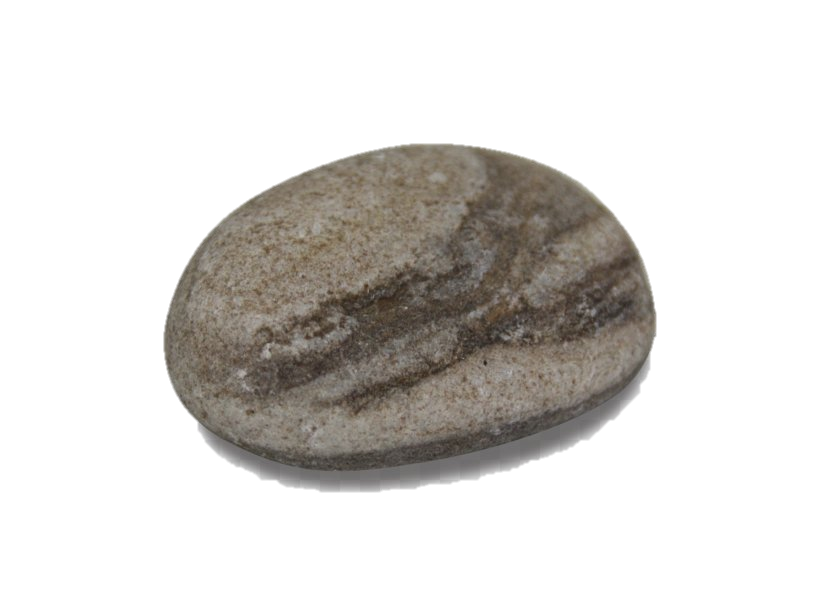 But this wasn’t always uniform or consistent.
If imperial units come up in exams, you’ll be given the conversions 
Metric to Imperial Unit Conversions
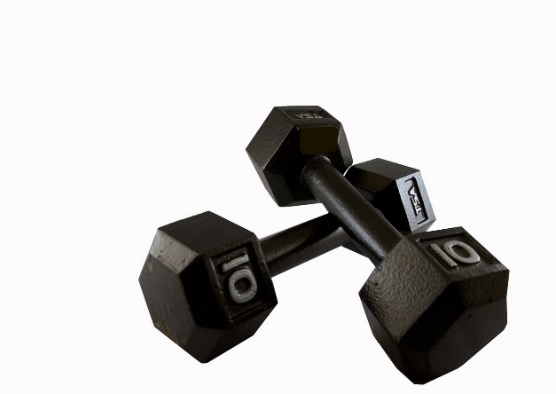 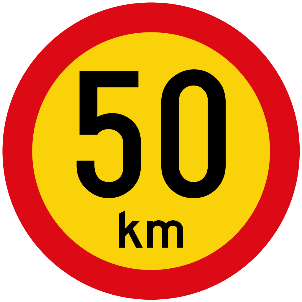 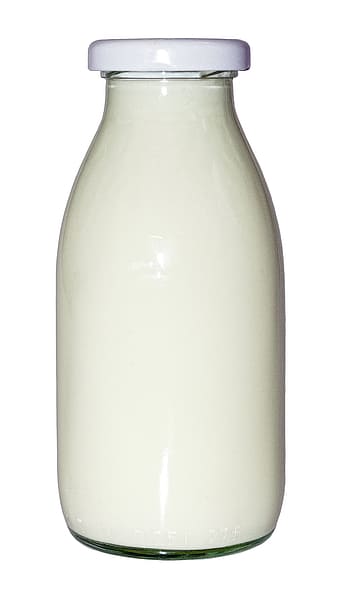 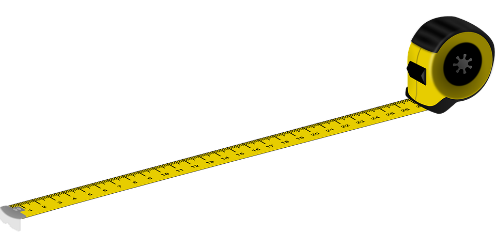 If imperial units come up in exams, you’ll be given the conversions 
Metric to Imperial Unit Conversions

Use the clues to complete the cross-number.
Solve like a crossword puzzle, except that numbers replace words.
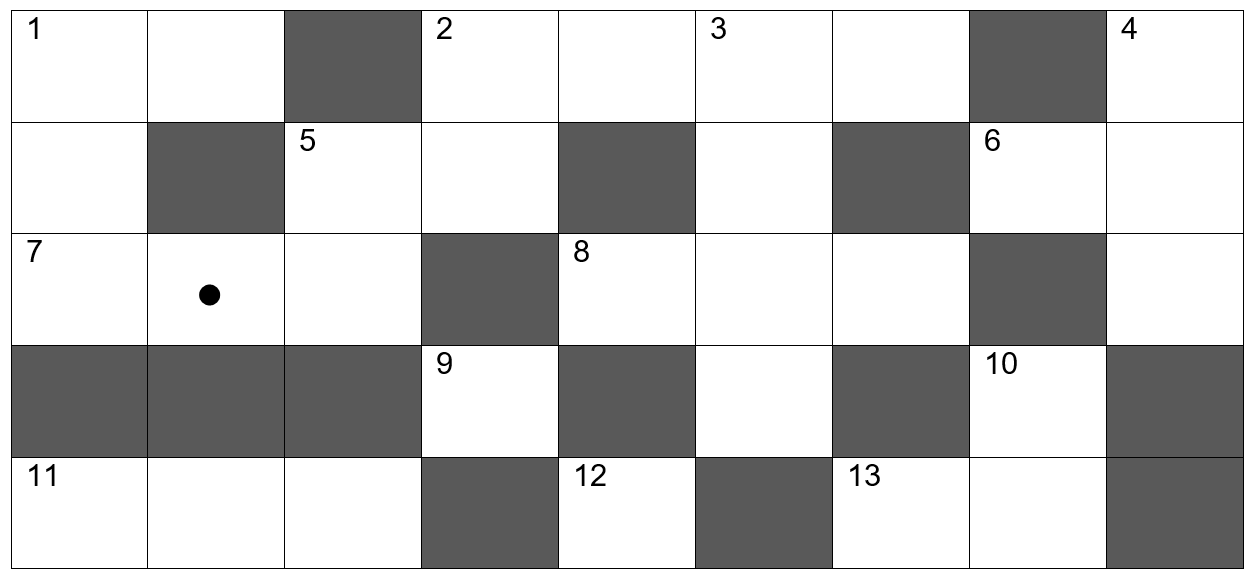 [Speaker Notes: Source: nottcl on TES]
Answers
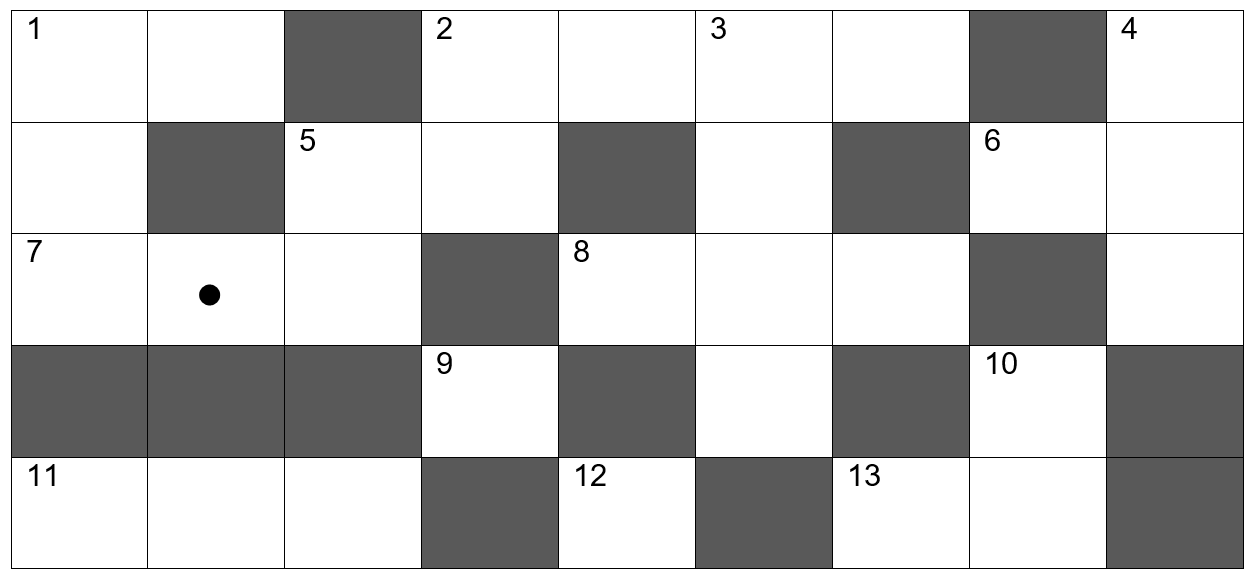 [Speaker Notes: Source: nottcl on TES]
Write a sensible unit of metric and imperial measure for each of the following situations:
Answers
Task

Use the conversions that you wrote in your book earlier in the lesson to help you answer the Guinness World Record Book questions!
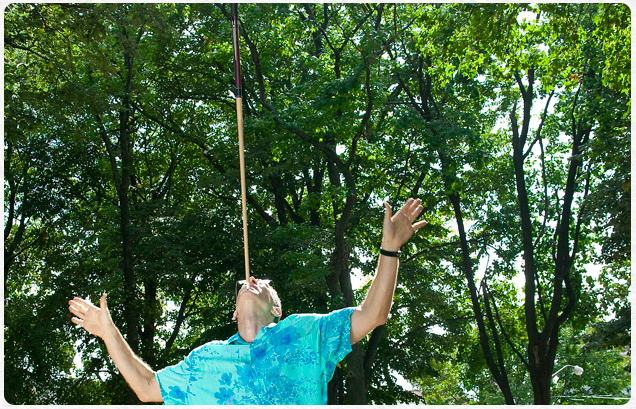 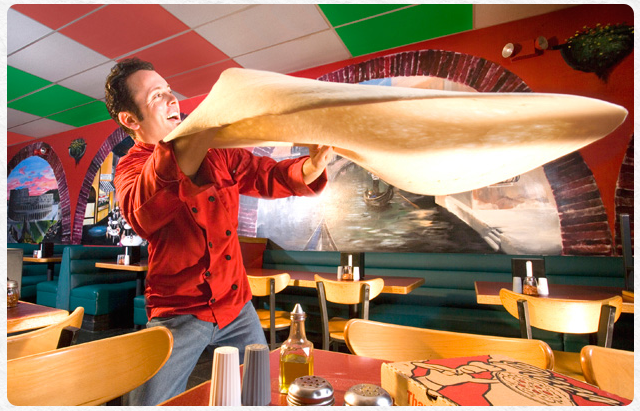 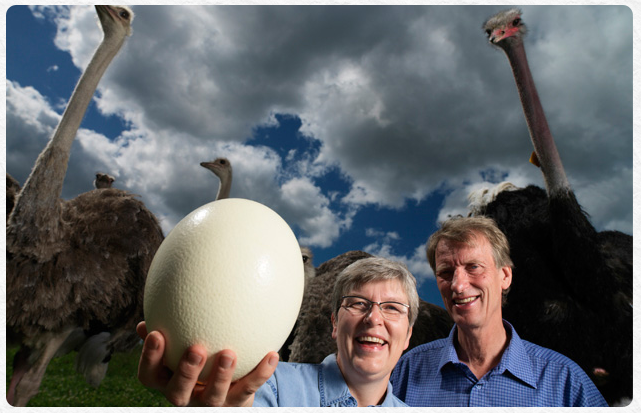 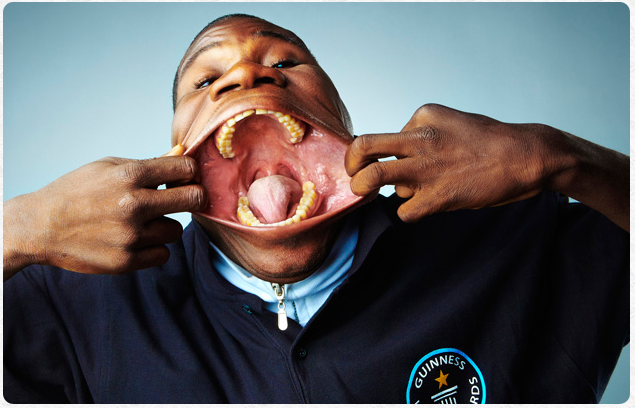 [Speaker Notes: Source: JellyMaths on TES]
Answers

1.	26.4 pounds
2.	85.68 cm
3.	5.5 pounds
4.	17.136 cm
5.	155.6 litres
6.	11.9 inches
7.	20.8 km
8.	115.1 inches
9.	180 kg
10. 	1 mile